Bridge the Data from Edge to Cloud
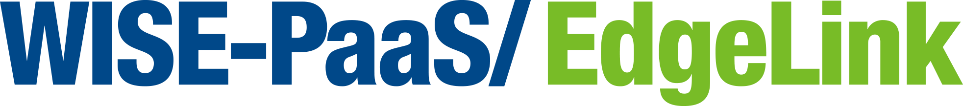 Livia Xiang
Sep, 2019
What is			        ?
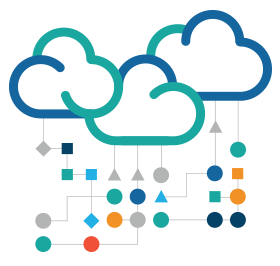 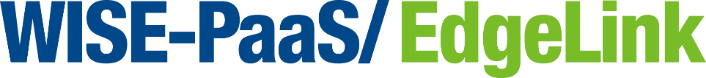 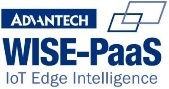 Advantech IoT Communication Gateway Software without visualization
A Lightweight, cross-platform, edge-computing middleware
Runs on common operating system such as Linux
Provides a variety of industrial protocols for rapid collection of equipment data
Seamless integration to multiple cloud platforms and 3th party systems (MQTT, AMQP, Lwm2m, OPC UA, Modbus, IEC-104, DNP3……)
Can't be purchased separately, it requires bundle hardware
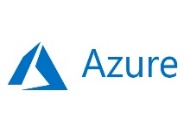 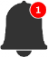 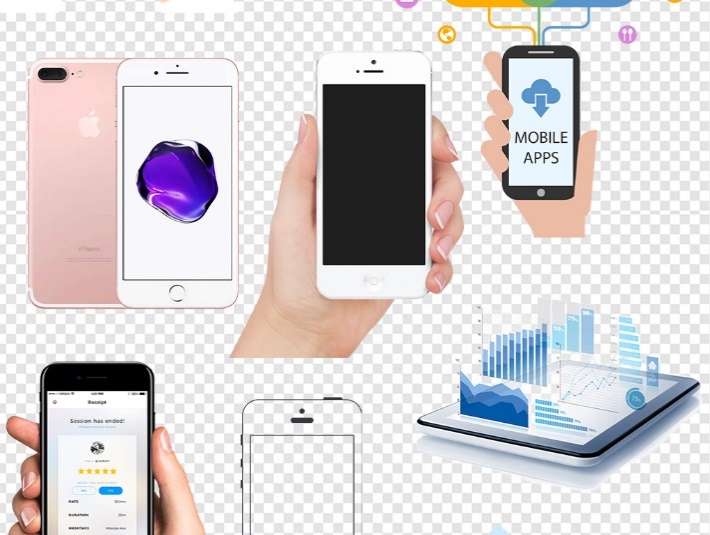 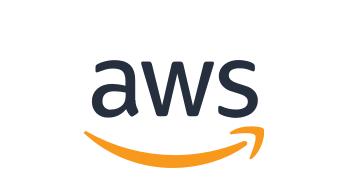 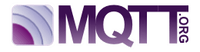 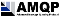 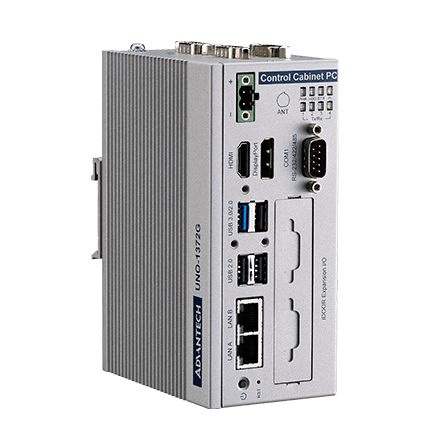 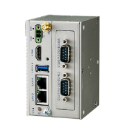 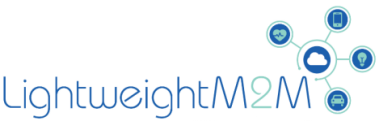 Powered by
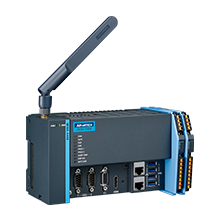 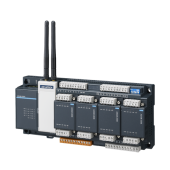 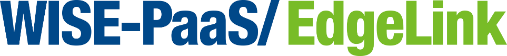 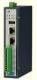 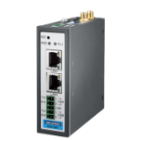 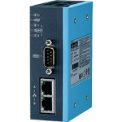 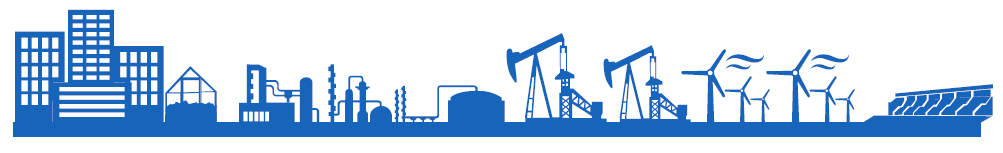 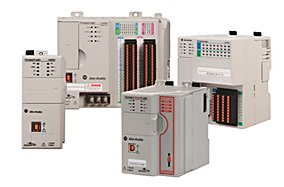 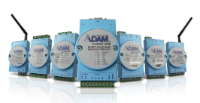 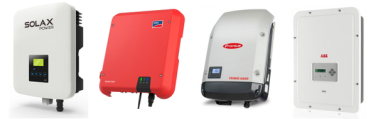 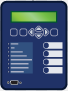 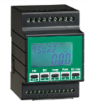 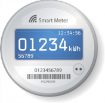 PLC
Sensor & Meter
Remote IO
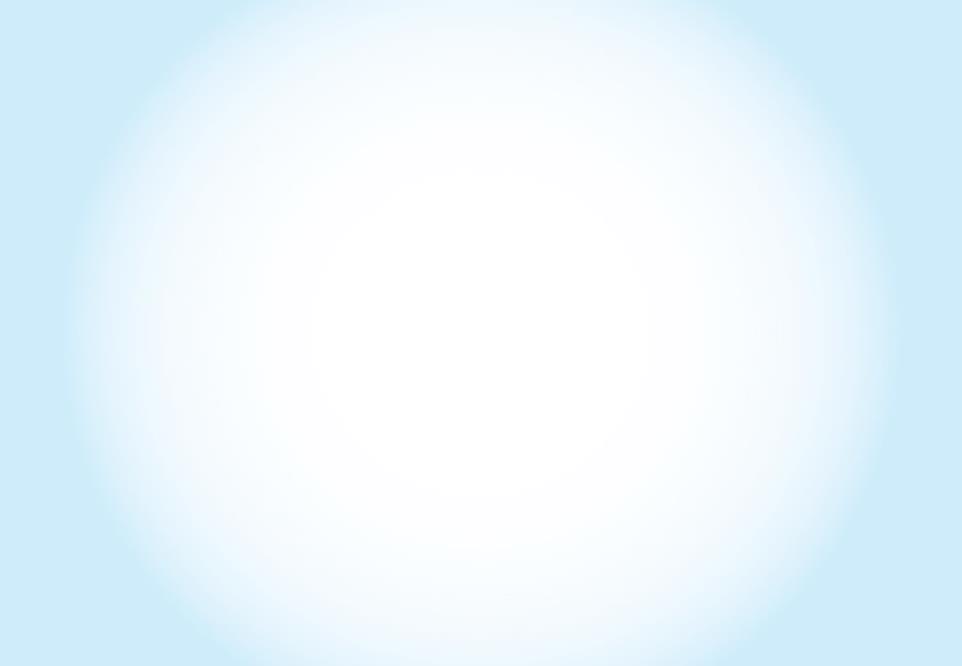 Overview
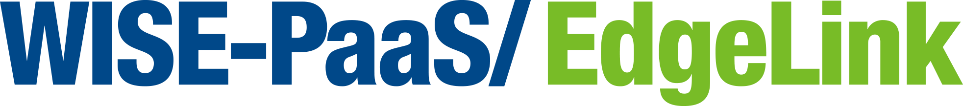 Supported Cloud
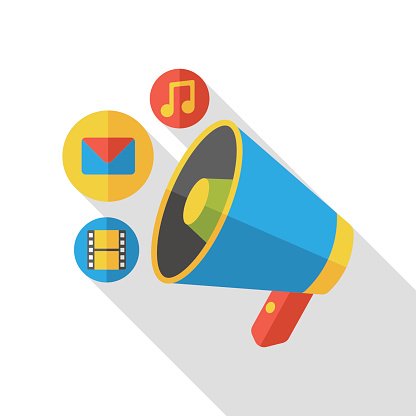 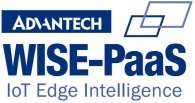 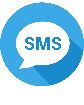 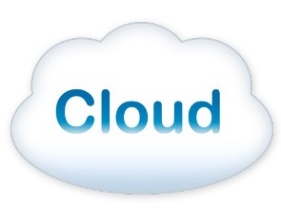 Data Backup
Data Forwarding Services
Event Management
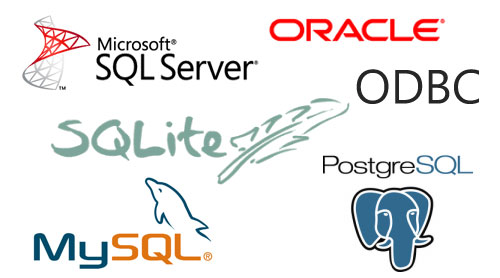 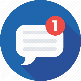 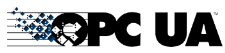 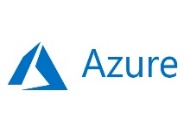 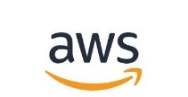 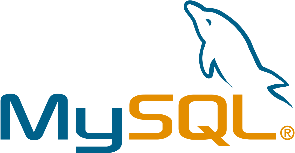 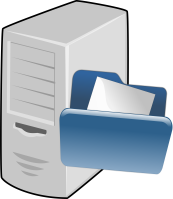 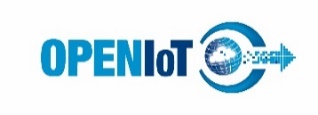 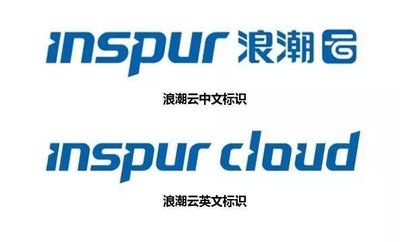 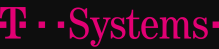 FTP
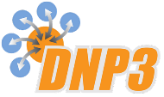 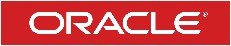 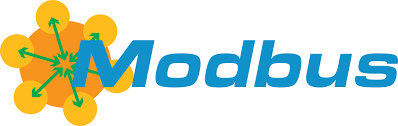 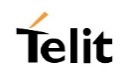 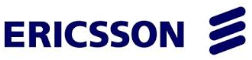 File Server
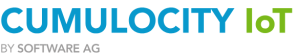 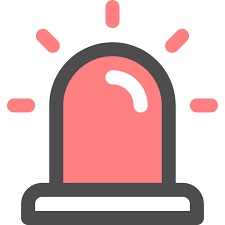 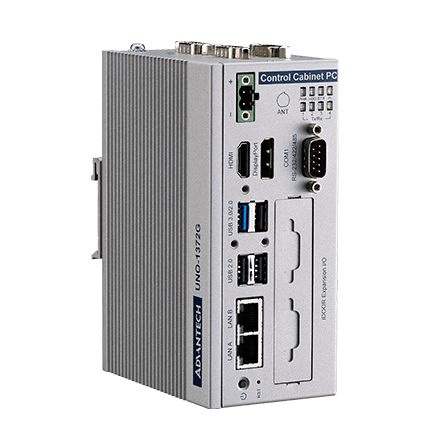 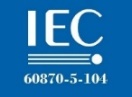 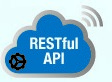 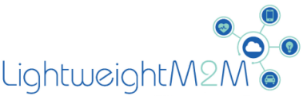 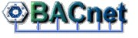 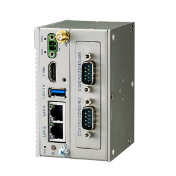 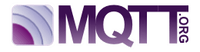 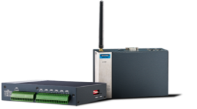 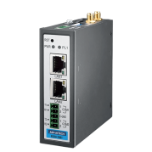 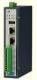 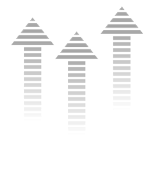 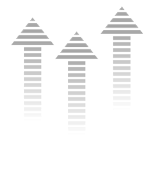 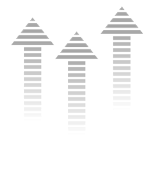 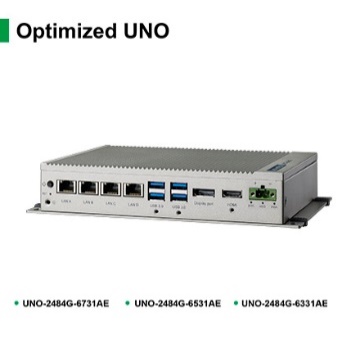 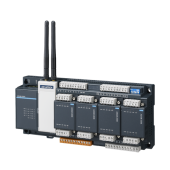 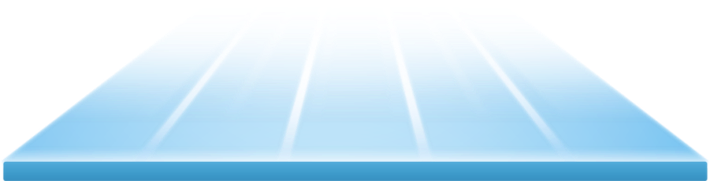 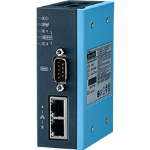 Supported
Platforms
Linux(10+)
ADAM-3600
UNO
WISE
ECU-1000    ECU-4000
ADAM-3600/ADAM-3600-DS
ECU-1051TL/ECU-1152TL/ECU-1251TL/ECU-4553
WISE-710
UNO-1372G/UNO-2372G/
UNO-2271G/UNO-2484G
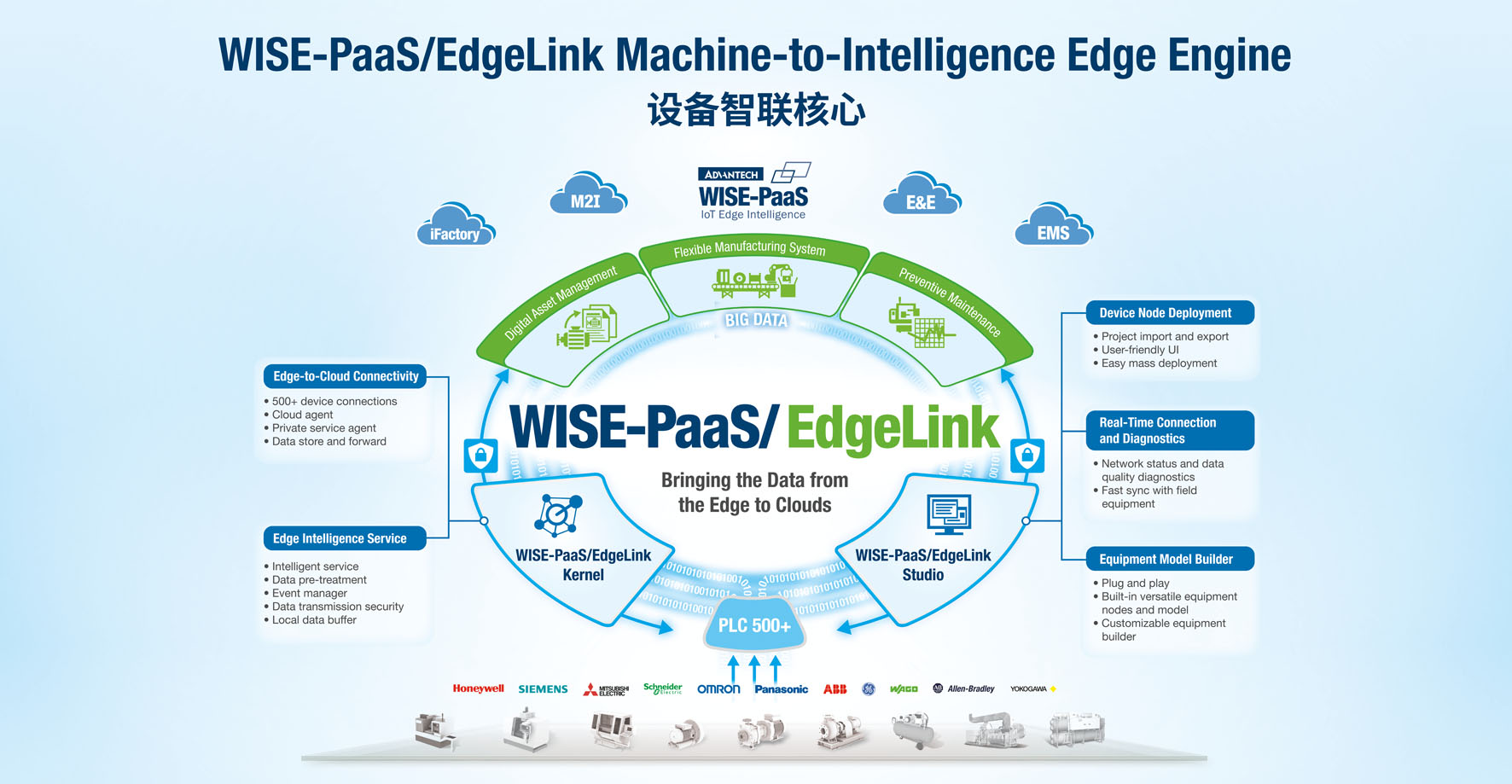 Data Collection
Protocol Conversion
Drivers
(200+ kinds of device)
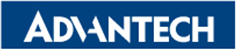 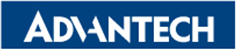 Architecture
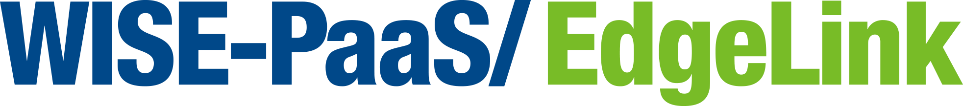 Advantech WISE-PaaS/EdgeLink is equipped key functionalities for edge applications. With the integrated abilities of  downlink for data acquisition and uplink with connectivity, security, and intelligent functionalities, sending field data to the  cloud becomes an easy task.
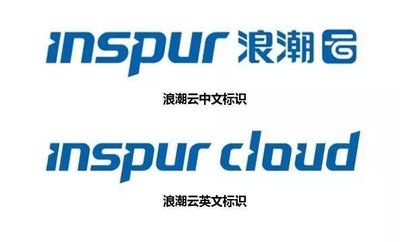 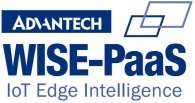 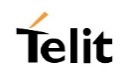 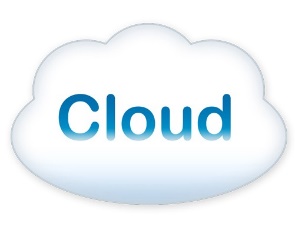 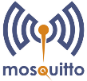 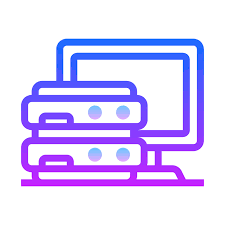 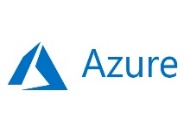 Application
Intelligence
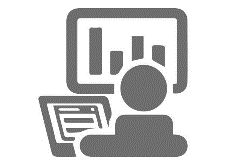 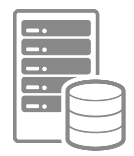 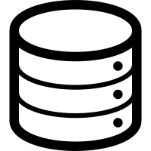 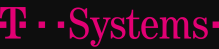 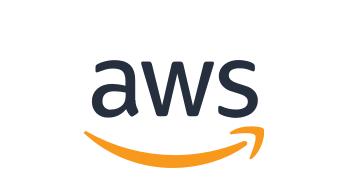 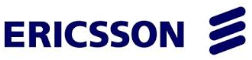 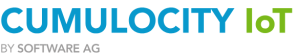 MES
Private Program
SCADA
Database
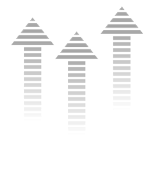 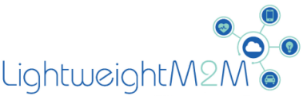 Edge Computing
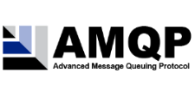 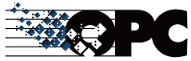 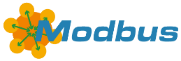 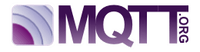 Intelligence
Event hub for SMS/email notification
Softlogic runtime
Data log with Time stamp and quality
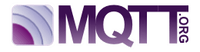 Data Acquisition
PLC & I/O drivers
Standard protocol drivers
User tags
System tags
Connectivity
Active connection  to WebAccess
Store and forward
Protocol support
MQTT/FTP/ODBC/AMQP
WebService/RESTful
Security
Project encryption
Whitelisting
SSL encryption
Data authority  management
Open VPN
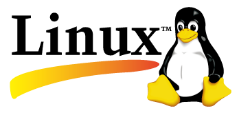 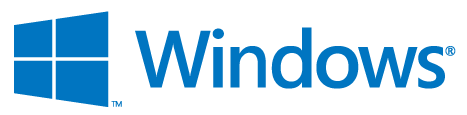 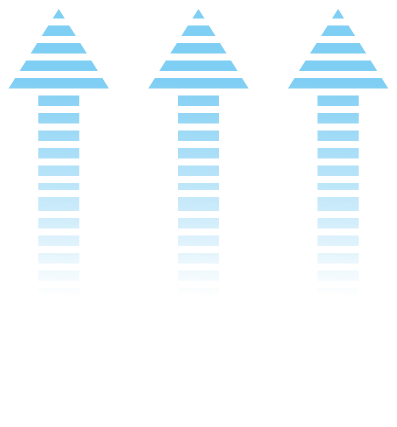 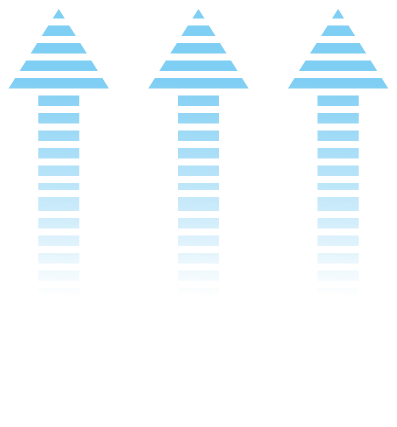 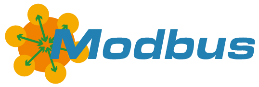 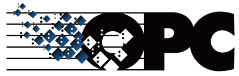 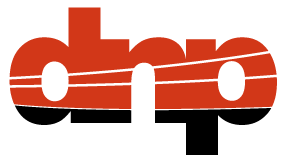 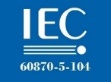 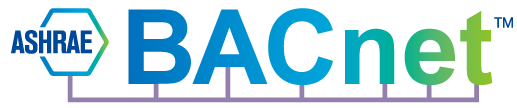 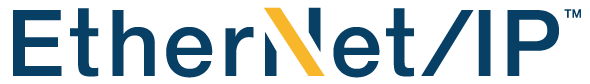 Sensor & Data
Networking
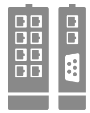 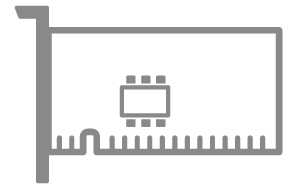 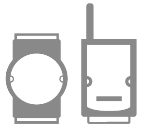 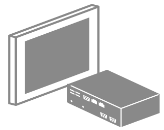 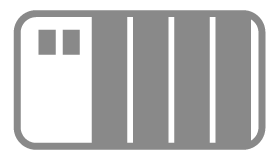 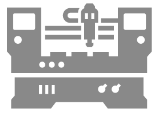 Data Modules
Ethernet
Switches
Industrial HMI
Remote IO
PLC & PACs
Sensor
Database
Smart Meter
Machines
Component
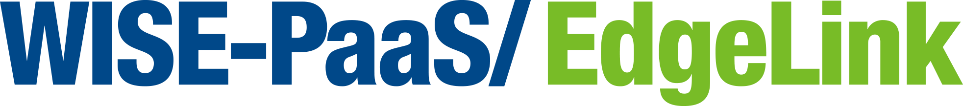 Edgelink Studio (For Windows)
Project Configuration
Online Device Monitoring
Device Communication Setup
Data forwarding Settings
System Setting
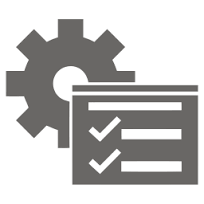 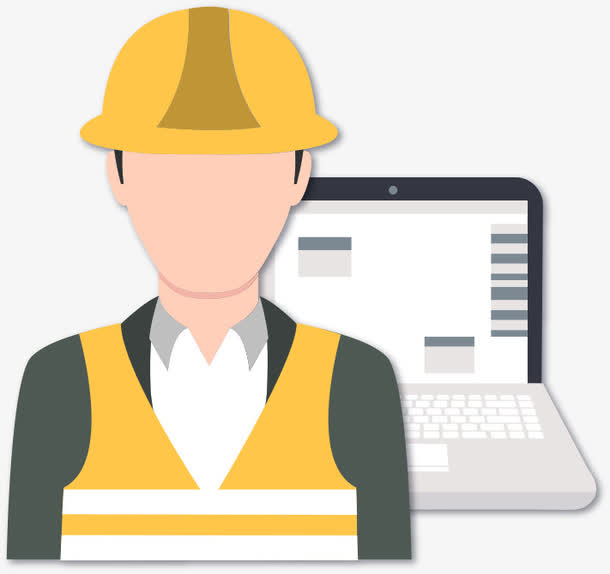 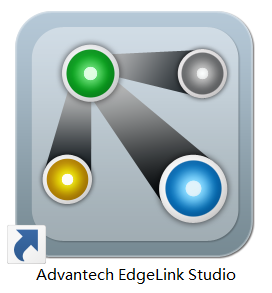 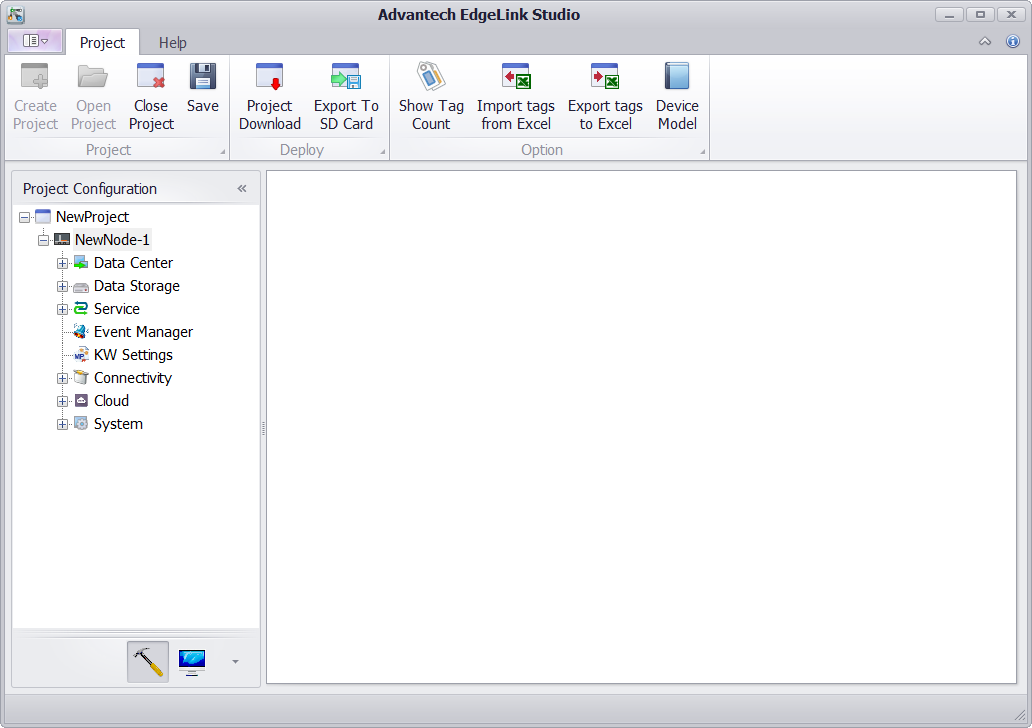 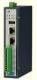 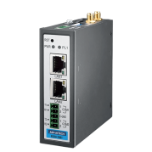 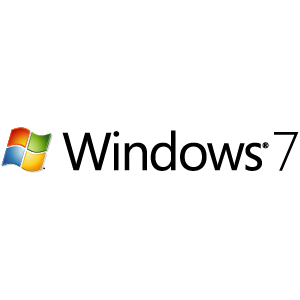 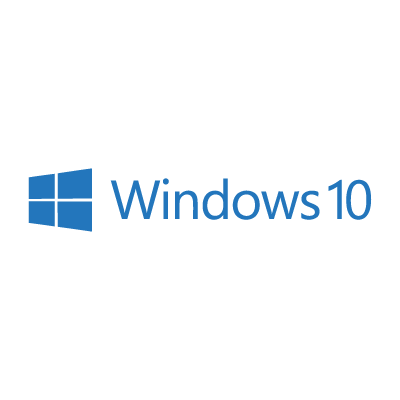 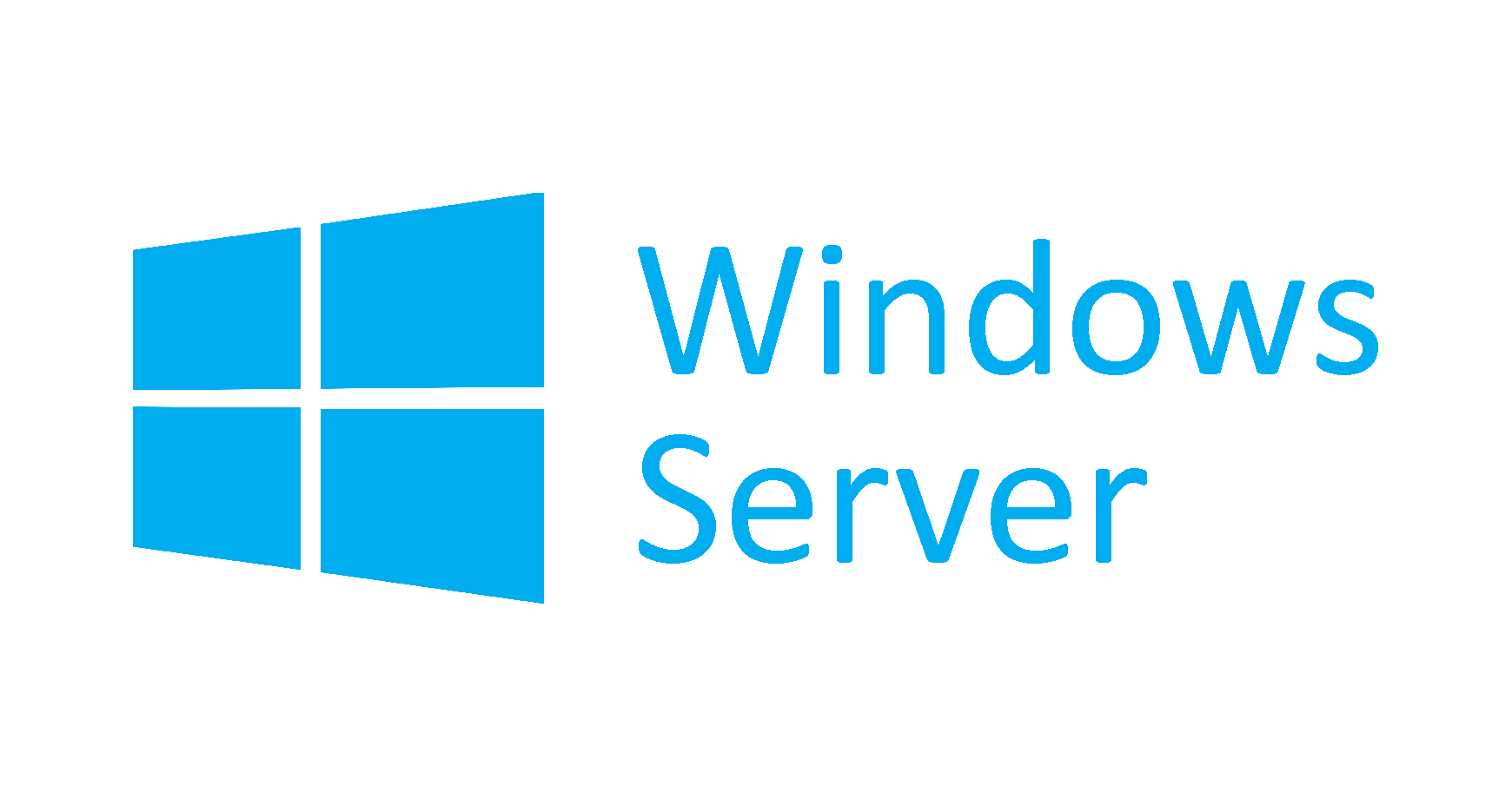 Edgelink Runtime (For Liunx)
Connect end devices
Data acquisition and transmission
Support 200+ device drivers
Real-time and historical data log
Connectivity to the Cloud and 3th party systems
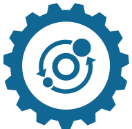 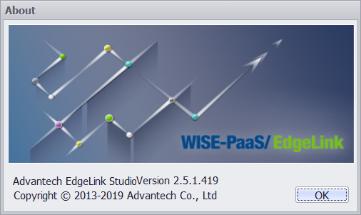 Download the project to platform through network
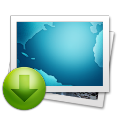 configuration files
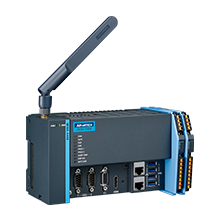 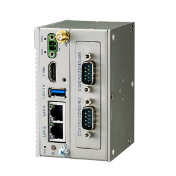 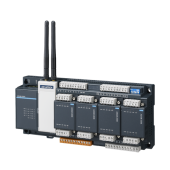 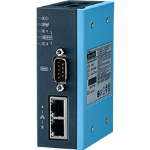 * Only support the hardware platforms that have been bundled Edgelink
Equipment connection and Data Acquisition
EdgeLink supports more than 200 I/O Drivers
Standard Industrial Protocols
Industrial communication device: PLC, Smart meter, Sensor
Energy management: Power meter, Solar inverter
Export and Import I/O tags by excel
Define your own device template
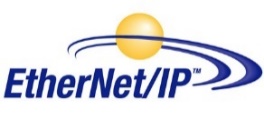 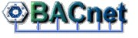 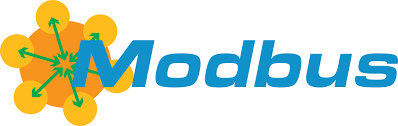 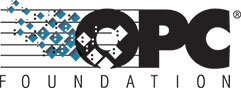 PLC, PAC, I/O Module……
EdgeLink supports user-defined acquisition period
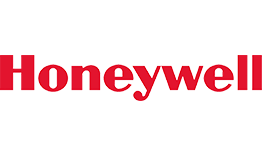 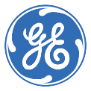 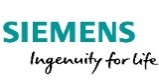 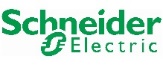 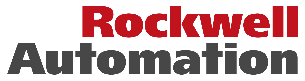 User can set the different scan time for each interface
Reduce the CPU loading
Raise the update rate for important data (100Hz)
Support retry and timeout setting
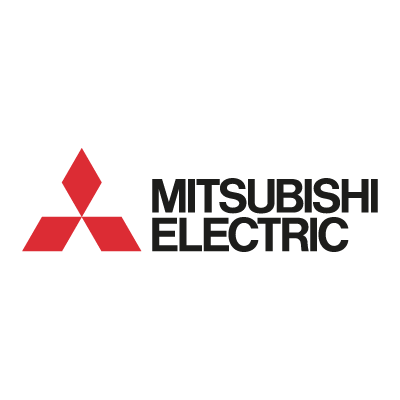 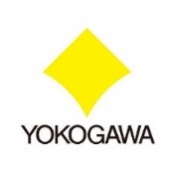 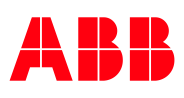 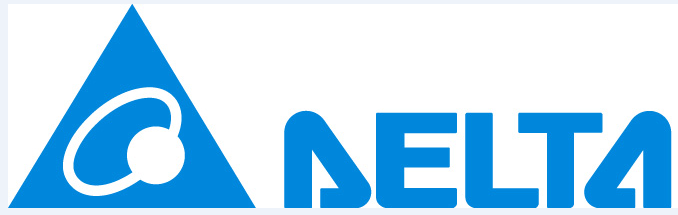 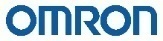 Power Meter
Edgelink provides System Tag to monitor device anytime
DL645_2007
DL645_1997
IEC 62056-21
IEC 60870-5-104
DNP3.0（Only ADAM-3600 supported)
Modbus/RTU
Modbus/TCP
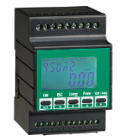 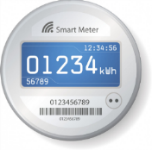 Each external device has a system point to identify connection status
Alarm notification
Master your system
System : CPU / RAM / TF Card / SD Card/ NodeID
Wireless Connection : Mobile / WLAN
Wired Connection : Serial / Ethernet
GPS : Latitude / Longitude / Altitude /  Satellite / Speed / Course
Connectivity with 3th party systems
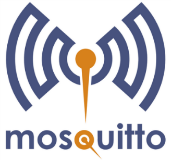 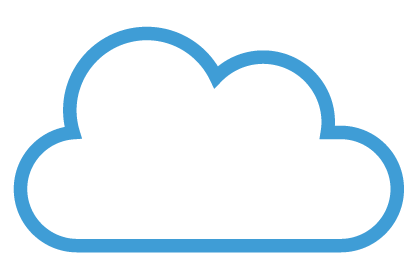 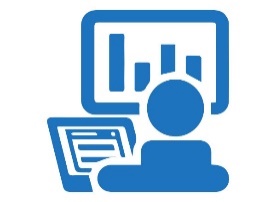 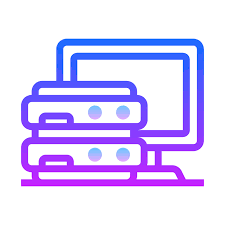 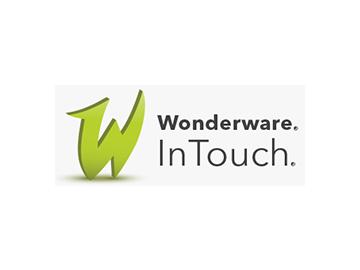 Private Cloud
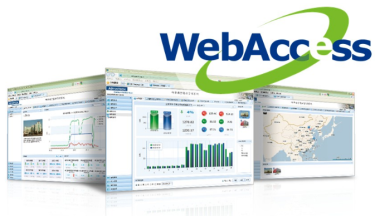 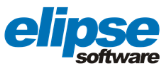 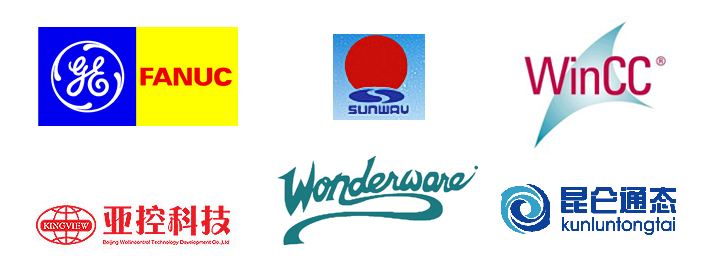 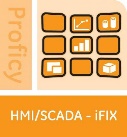 Private Program
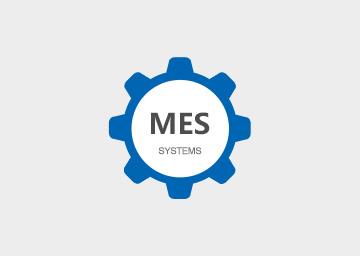 WebAccess/SCADA
Other SCADA Systems
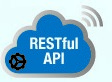 ERP
Active Connection (WASCADA)
MQTT
Modbus/RTU
Modbus/TCP
OPC UA
IEC-104
DNP3 (Only for ADAM-3600)
Modbus/RTU
Modbus/TCP
OPC UA
IEC-104
DNP3 (Only for ADAM-3600)
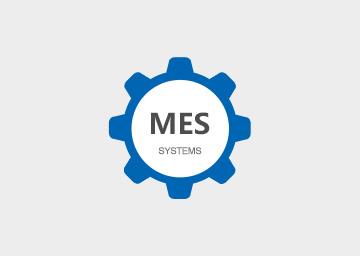 Webservice
MQTT
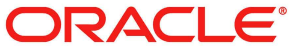 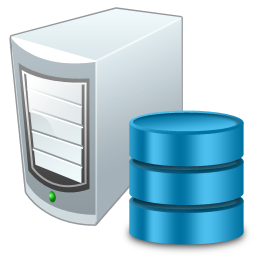 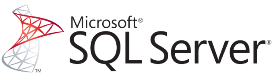 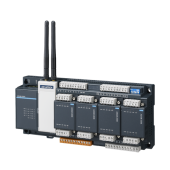 ODBC
JDBC
Database
MES/ERP
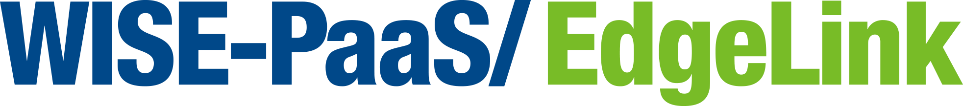 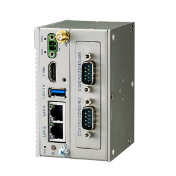 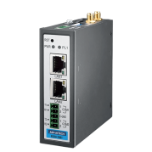 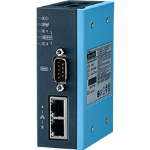 FTP
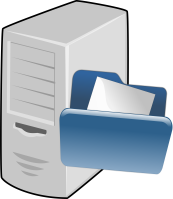 FTP Server
Authentication
Security
CRT / Key pairing 
Username / Password
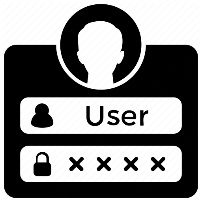 Web Service
HTTPS by SSL
MQTT with TLS
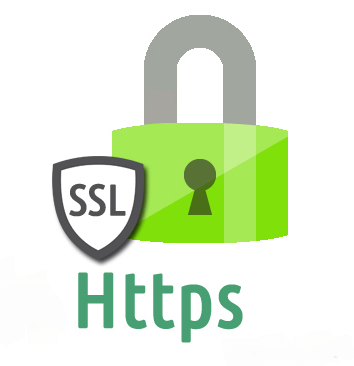 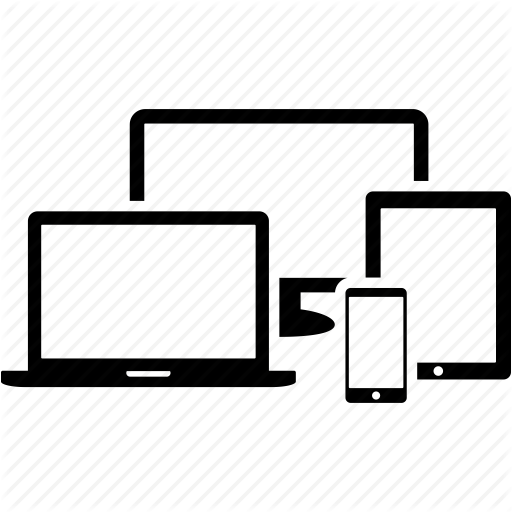 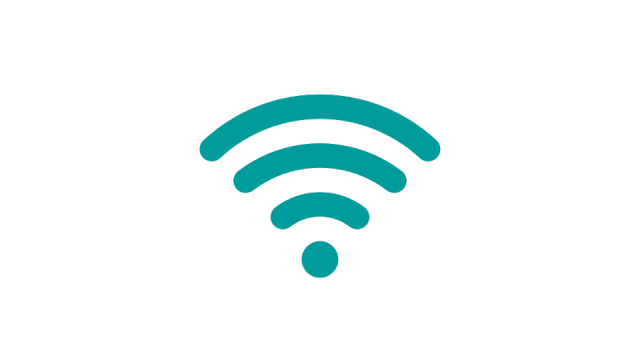 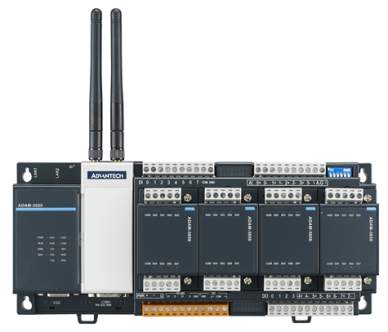 010101110101010101110101
Transmission
White list
Open VPN
Security by encryption
Unique IP address in VPN for Server/Client protocol (like Modbus) and device management
Transmission of encryption
BF-CBC (Default)
AES-128-CBC
AES-256-CBC
DES-EDE3-CBC
All processes run as non-privileged account to reduce the risk of attack
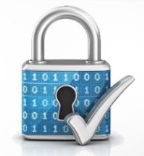 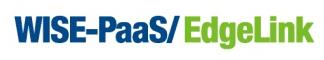 Configuration
001110101001110101
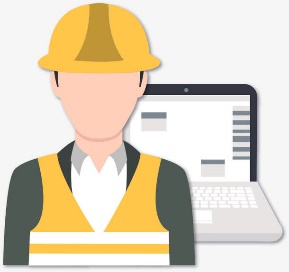 User/Password Login
User level Management
All configuration parameter encrypted by AES-256
Project file encrypted by AES-256
MD5 check for project upgrade
Data Processing Intelligence
Sensor & Data
Networking
Soft Logic Runtime
ECU
UNO
Calculation Tag
KW Service Enable
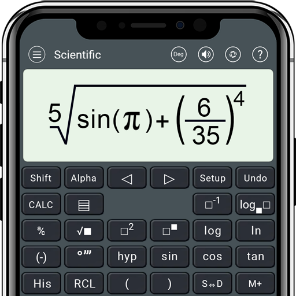 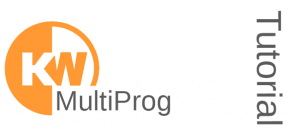 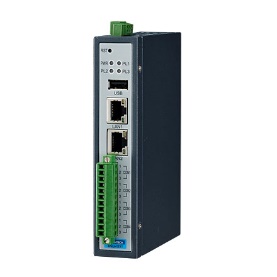 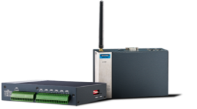 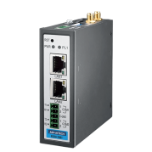 Sensor
Add-On for KW MULTIPROG
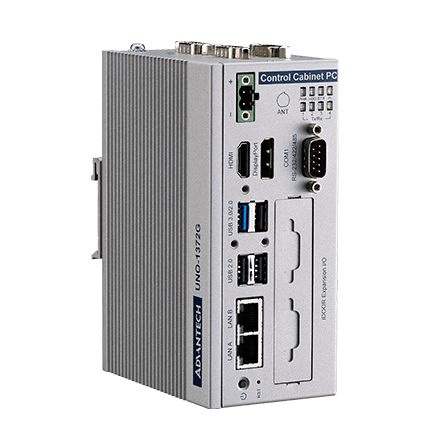 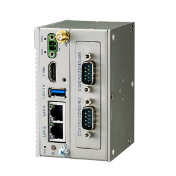 Data Log
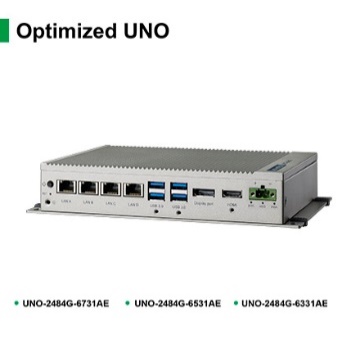 Smart Meter
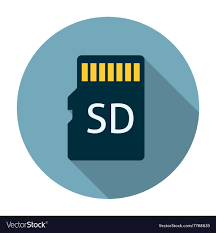 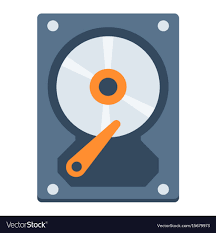 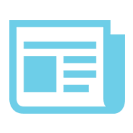 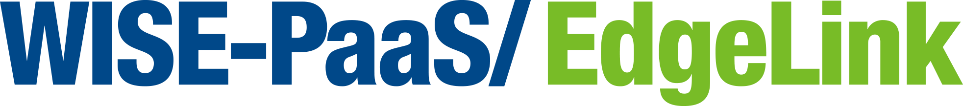 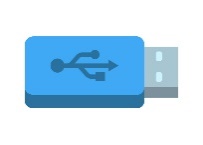 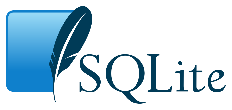 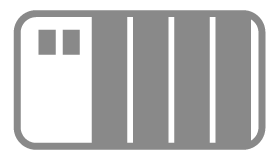 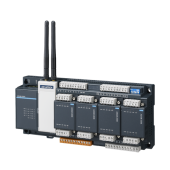 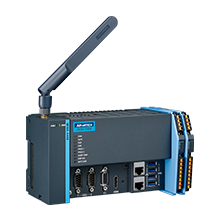 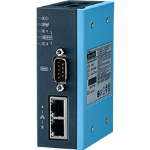 PLC & PACs
Select available storage devices
ADAM-3600
WISE
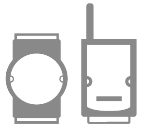 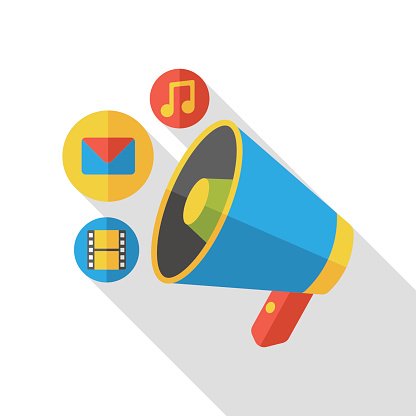 Notification
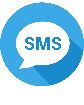 Remote IO
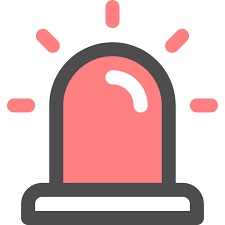 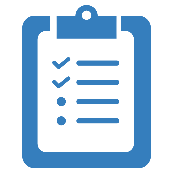 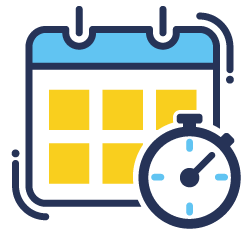 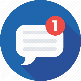 SMS
eMail
Database
Event Management
Benefits
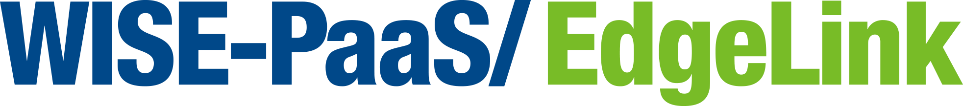 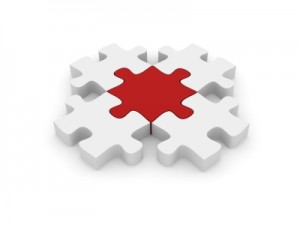 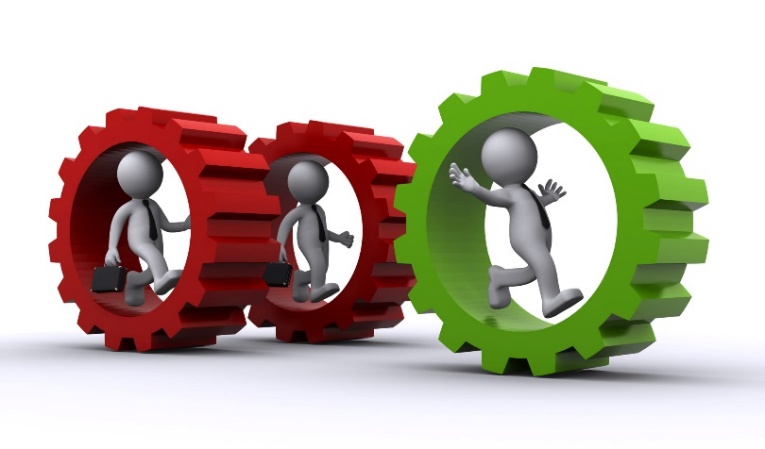 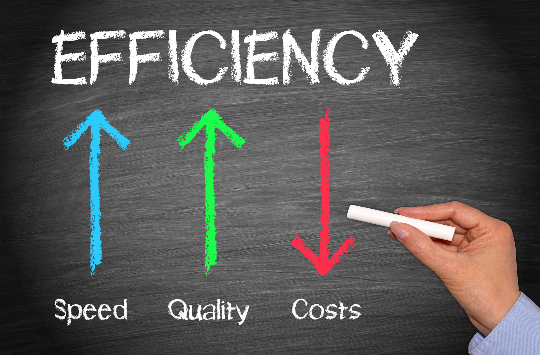 Optimizing Efficiency with  Connected Equipment
“Click-and-Go” 
Cloud Access Fast Deployment
Integrating with 3th party system with Secure Data Conversion
For industrial boilers, air compressors, chillers, power distribution cabinets, and other equipments, Advantech WISE-PaaS/EdgeLink serves as a hub for data acquisition, data storage, alarm notification, data reporting, and other functions, maximizing equipment efficiency with reliable data.
Advantech WISE-PaaS/EdgeLink Studio offers a  “click-and-go” function for sending data to the cloud.
Acquired data can be easily and effortlessly uploaded for  analysis and visualization to serve as a more useful reference  for management.
Supports data conversion, enabling equipment used in mass production, such as PLCs, sensors, inverters directly integrated with SCADA, manufacturing execution  systems (MESs), and ERP systems, thus facilitating equipment  operation and maintenance.
Contact Information
Livia Xiang, PM
VOIP: 523 6507
Email: Livia.Xiang@advantech.com.tw
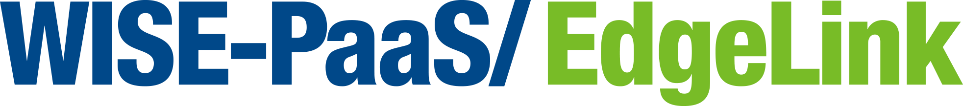 Jasmine Chiang, Marketing
VOIP: 511 7476
Email: Jasmine.Chiang@advantech.com.tw
For ECU-1000/ADAM-3600 Platform
For UNO & WISE-710 Platform
Luke Cheng, Product AE
VOIP: 511 7397
Email: Luke.Cheng@advantech.com.tw
Haley Chang, Product AE
VOIP: 511 7510
Email: Haley.Chang@advantech.com.tw
Fu Yu, Product AE
VOIP: 523 6512
Email: Yu.Fu@advantech.com.cn
Nick Liu, Solution AE Leader
VOIP: 511 7709
Email: Nick.Liu@advantech.com.tw
Black Chang, Solution AE
VOIP: 511 7178
Email: Black.Chang@advantech.com.tw
William Lin, Solution AE
VOIP: 511 7601
Email: William1.Lin@advantech.com.tw
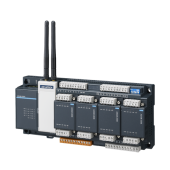 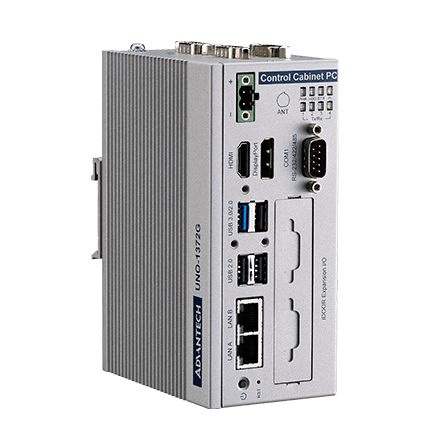 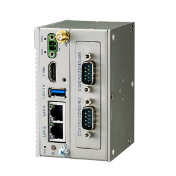 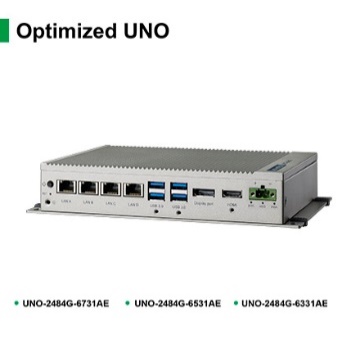 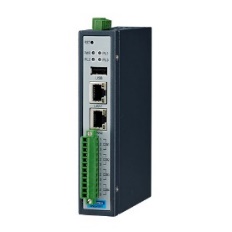 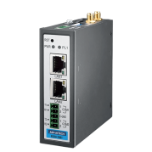 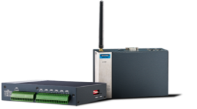 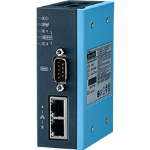 Go Together, 
          We Go Far and Grow Big